CEBACloud Environnemental au Bénéfice de l’Agriculture
David Sarramia
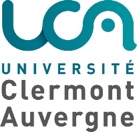 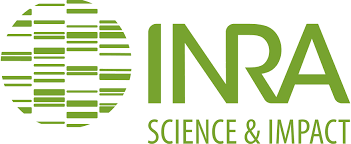 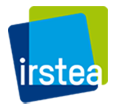 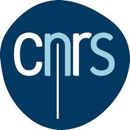 CEBA – 14 juillet 2019
Les données à (in)gérer
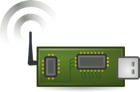 Capteurs
“ temps reel ”
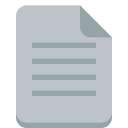 Fichiers
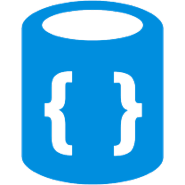 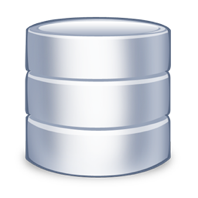 Base de données
Quoi, quand, où
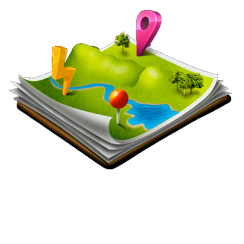 Données spatiales, GPS
Image, audio, vidéo
[Speaker Notes: ingesting, transforming, storing, securing, recovering, accessing, and analyzing 

Store and process Versus process and store]
Besoins
(1) Collecter/Ingérer (fichiers, flux…)
(2) Stocker (données)
(3) Indexer (sources de données, jeux de données)
(4) Publier (jeux de données, données)
(5) Retrouver (par mot clé, par position, par valeur,…) 
(6) Visualiser/Restituer (jeux de données, graphes,…)
(7) Analyser/Transformer
(8) Sécuriser (accès limité, accès public)
3
Éléments du CEBA
Data Lake 			(1)(2)
Moteur d’indexation 	(3)(4)(5)(6)(7)
Catalogue de données 	(4)(5)(6)
Outil de visualisation 	(5)(6)
Base de données 		(2)(7)
Système de fichiers 		(2)
(1) Collecter/Ingérer
(2) Stocker
(3) Indexer
(4) Publier
(5) Retrouver
(6) Visualiser/Restituer
(7) Analyser/Transformer
(8) Sécuriser
4
Éléments du CEBAData lake
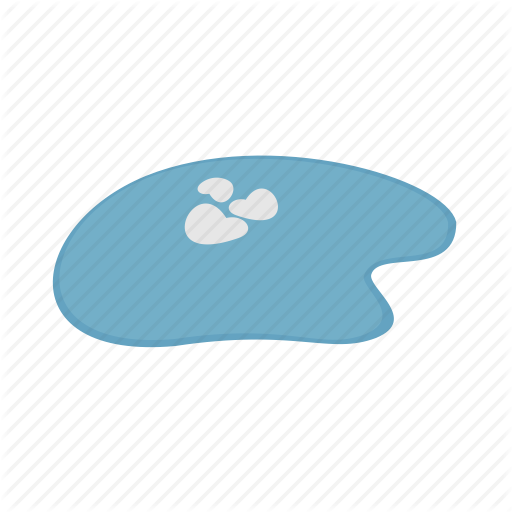 COLLECTER
TRANSFORMER, RESTITUER, ANALYSER
INGERER  STOCKER
PUBLIER, DISTRIBUER
5
Éléments du CEBABig picture
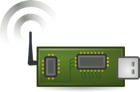 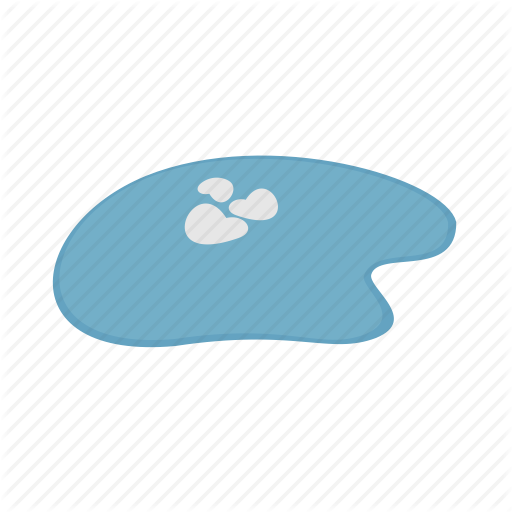 TRANSFORMER,
RESTITUER,ANALYSER
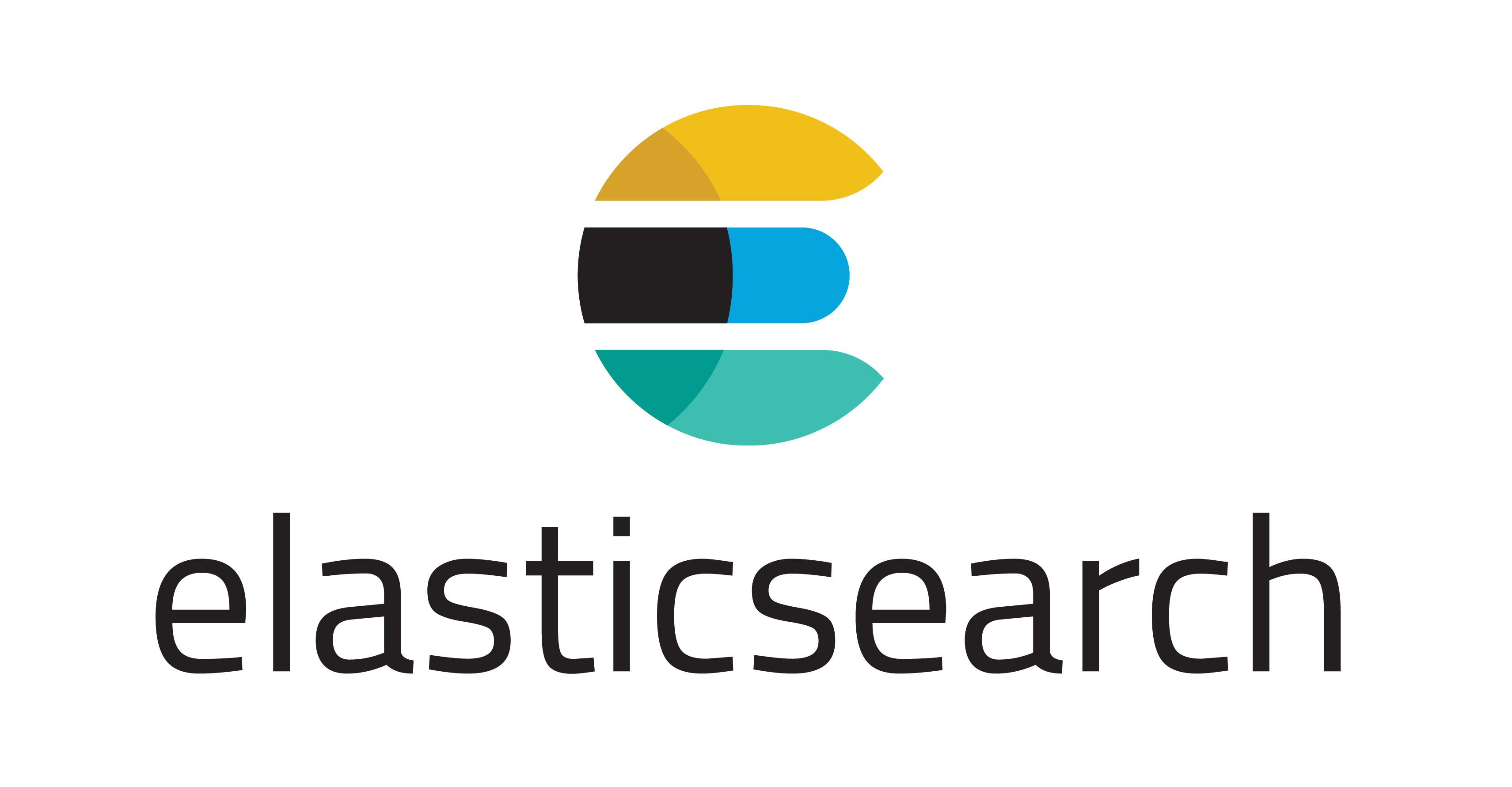 COLLECTER
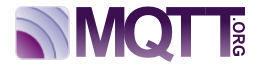 INGEST
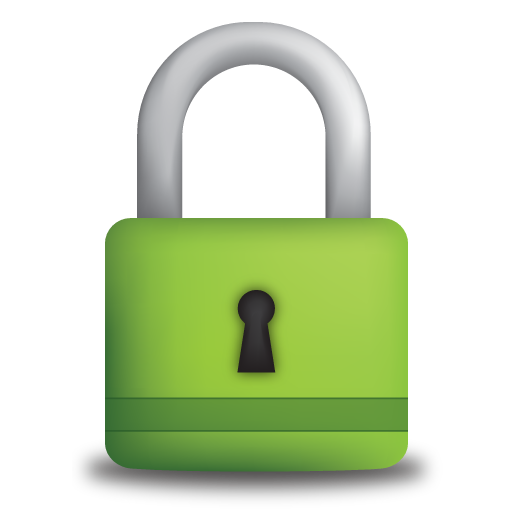 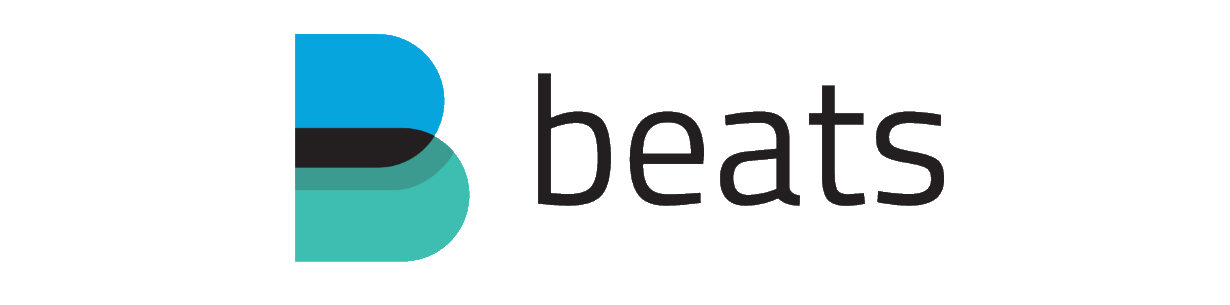 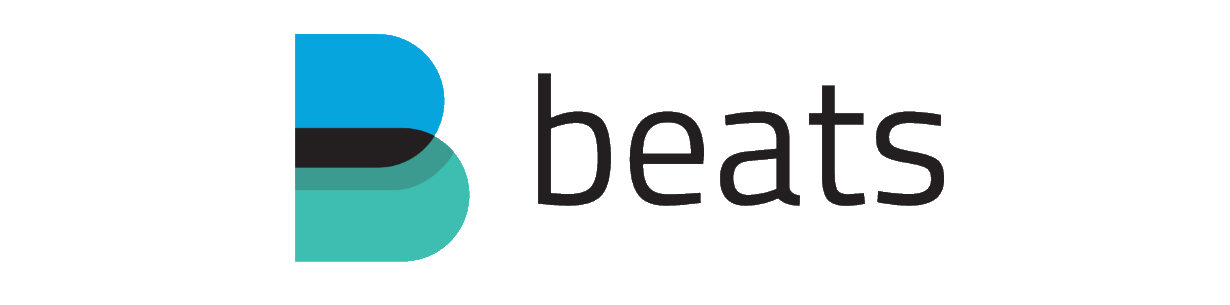 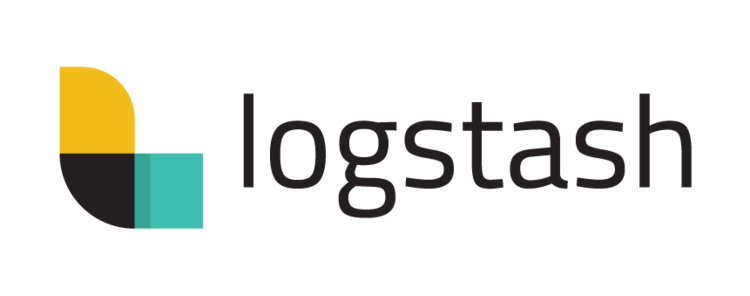 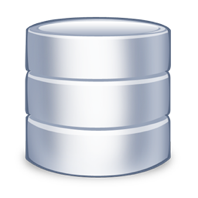 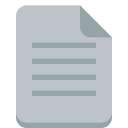 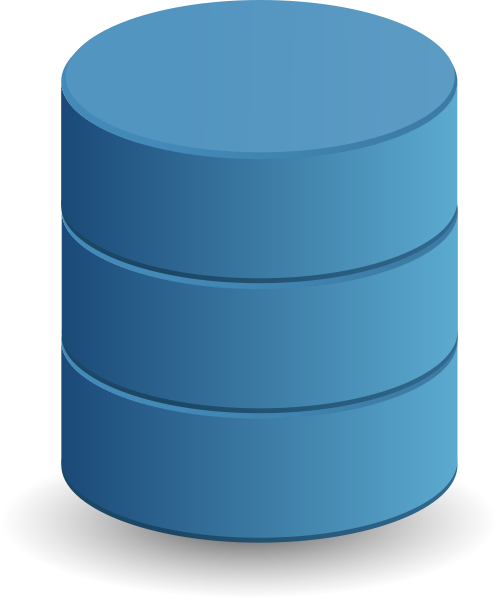 STORE
Site Web
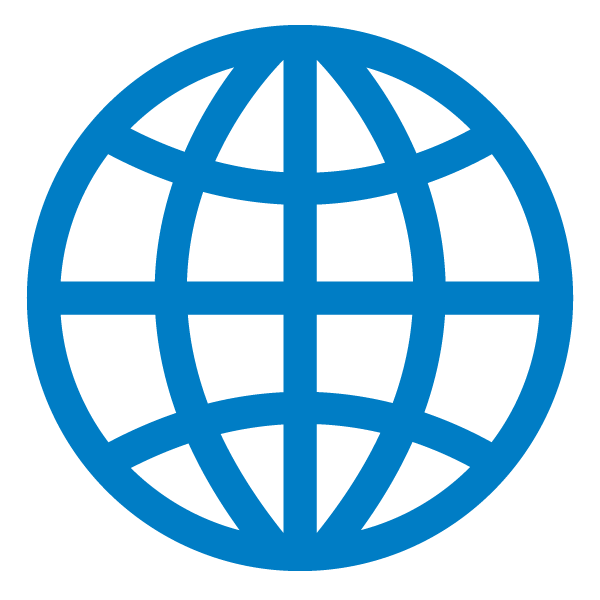 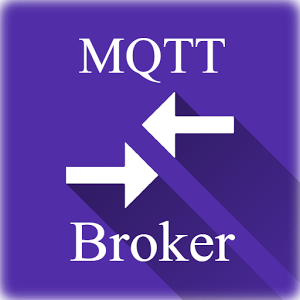 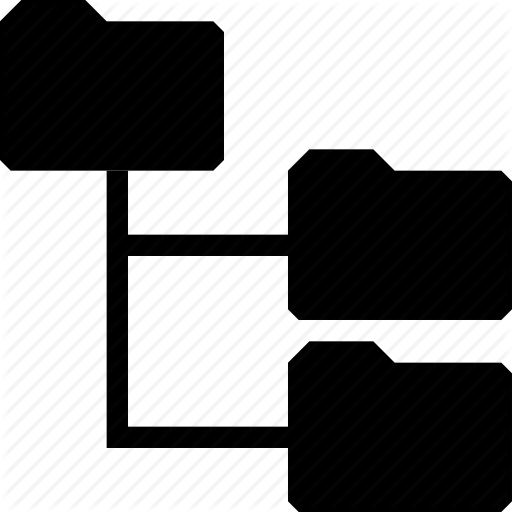 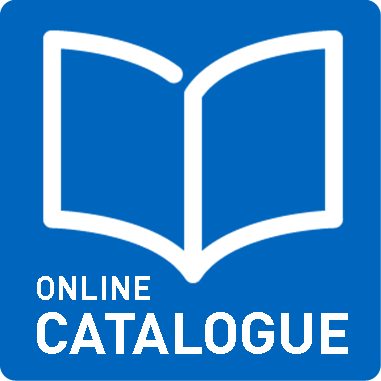 PUBLIER,DISTRIBUER
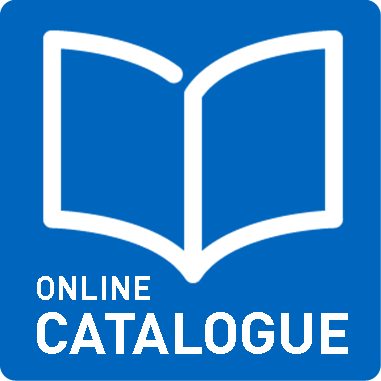 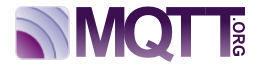 API
6
Éléments du CEBAArchitecture technique générale
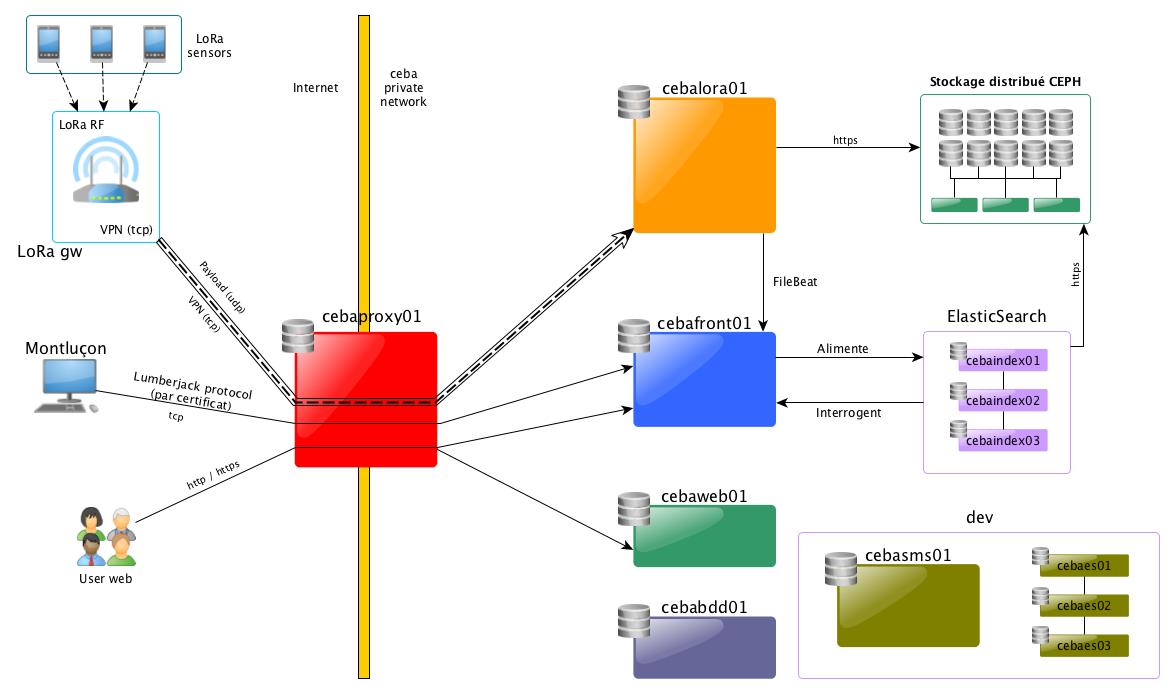 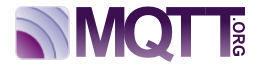 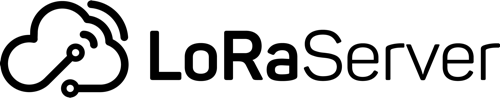 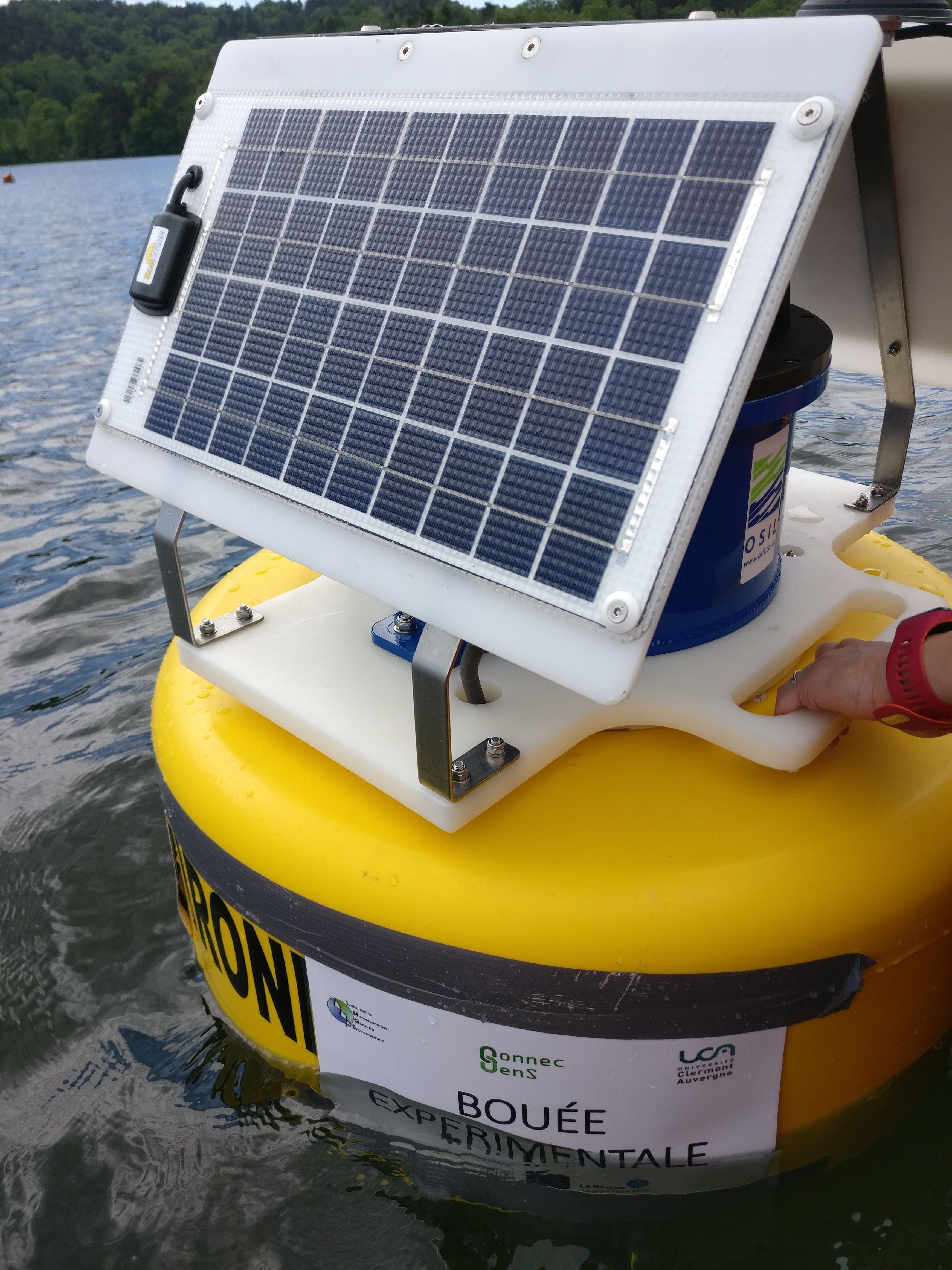 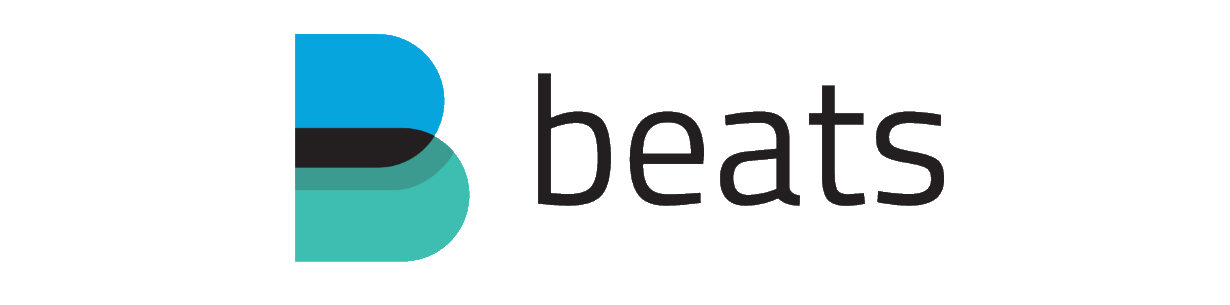 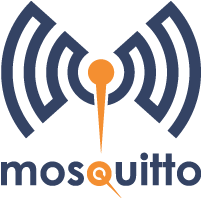 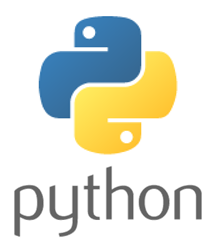 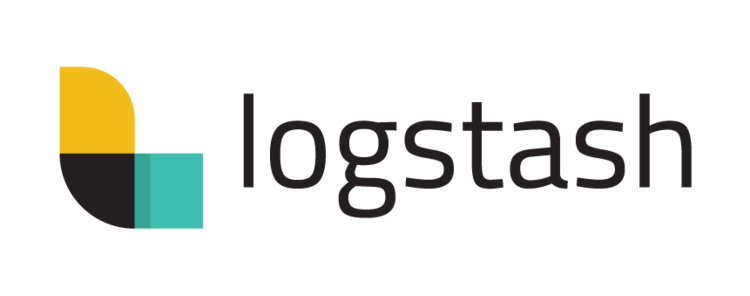 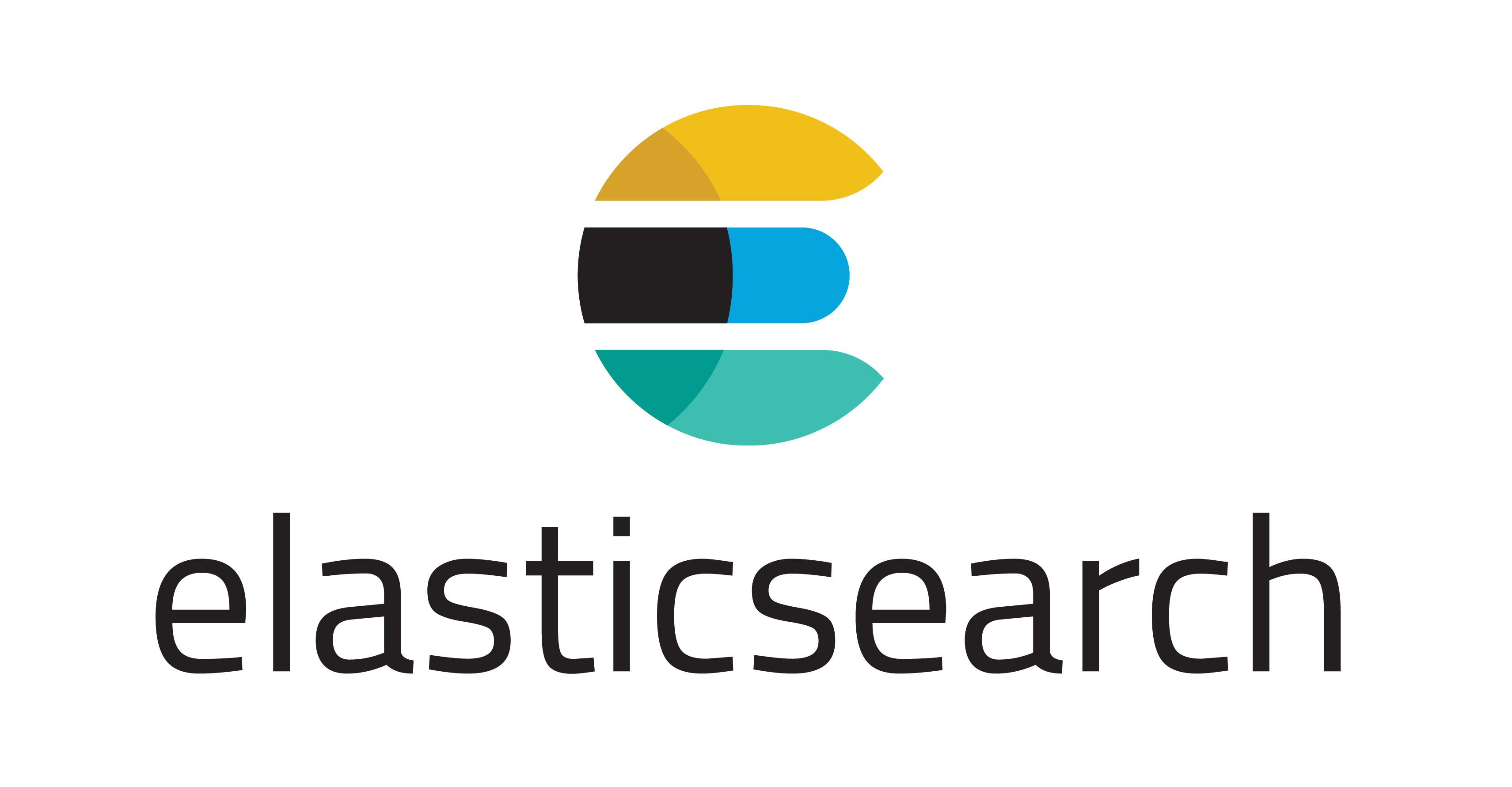 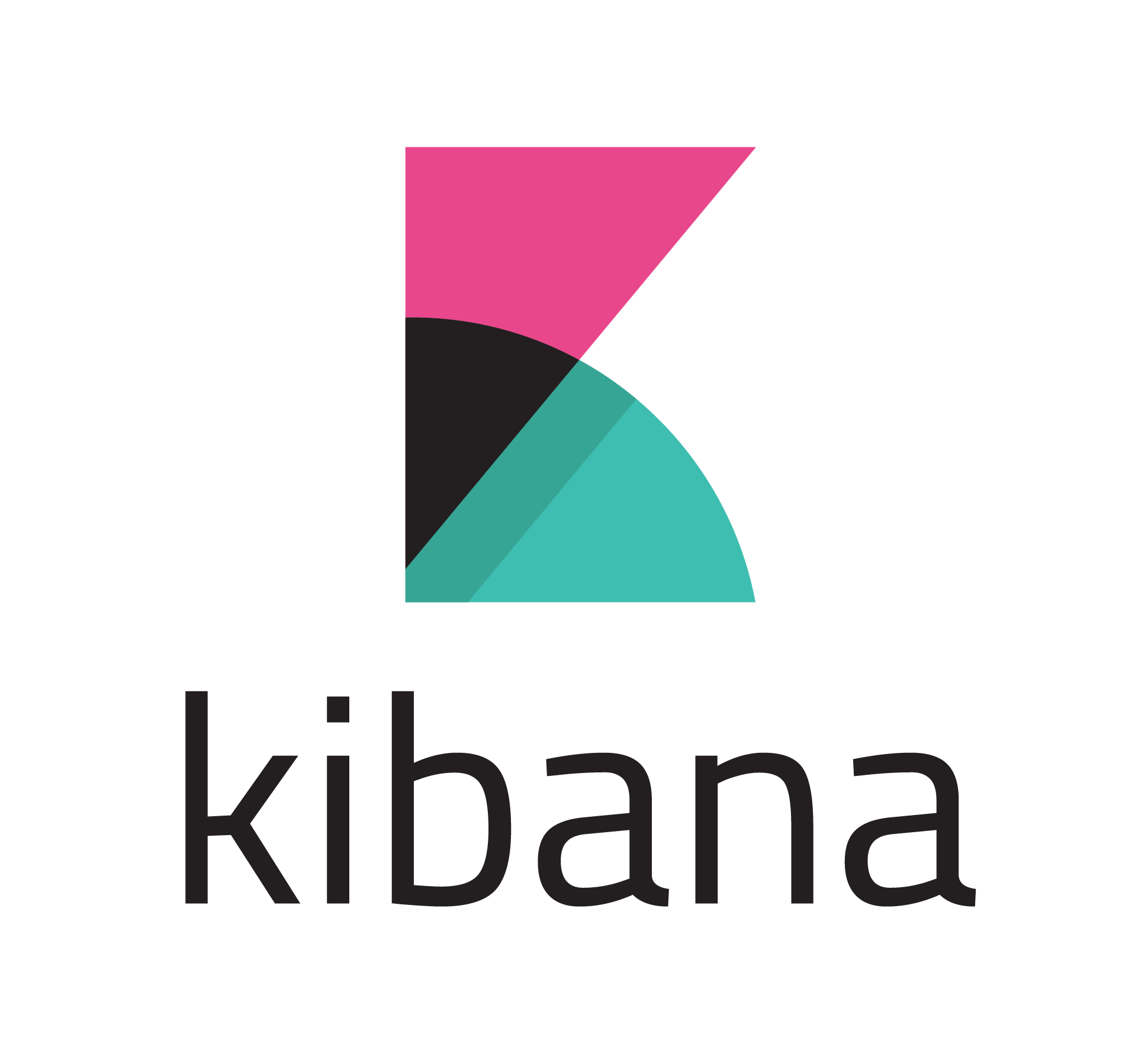 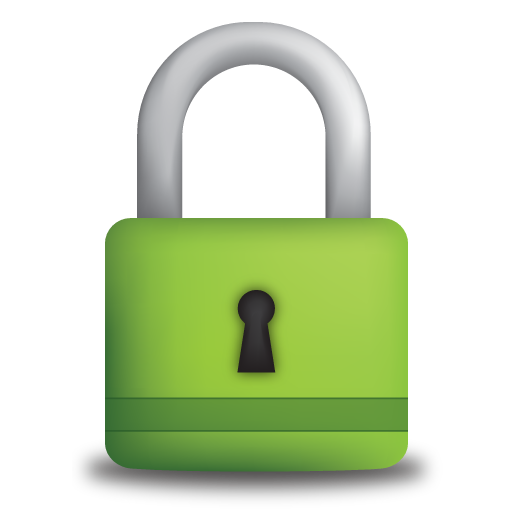 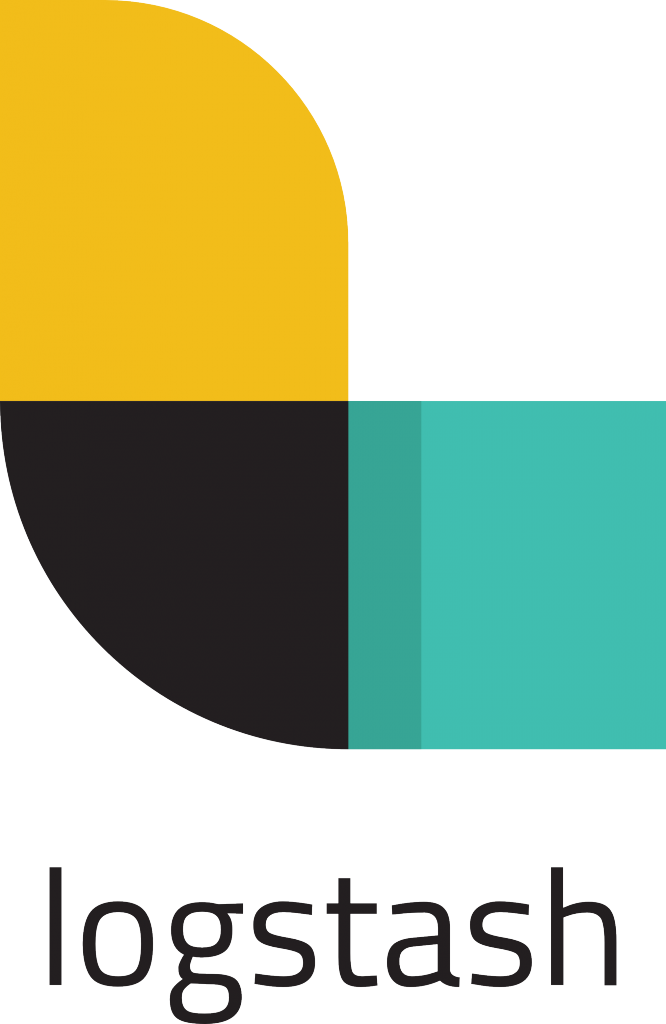 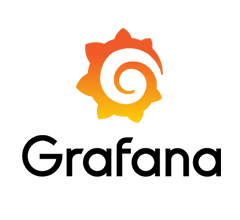 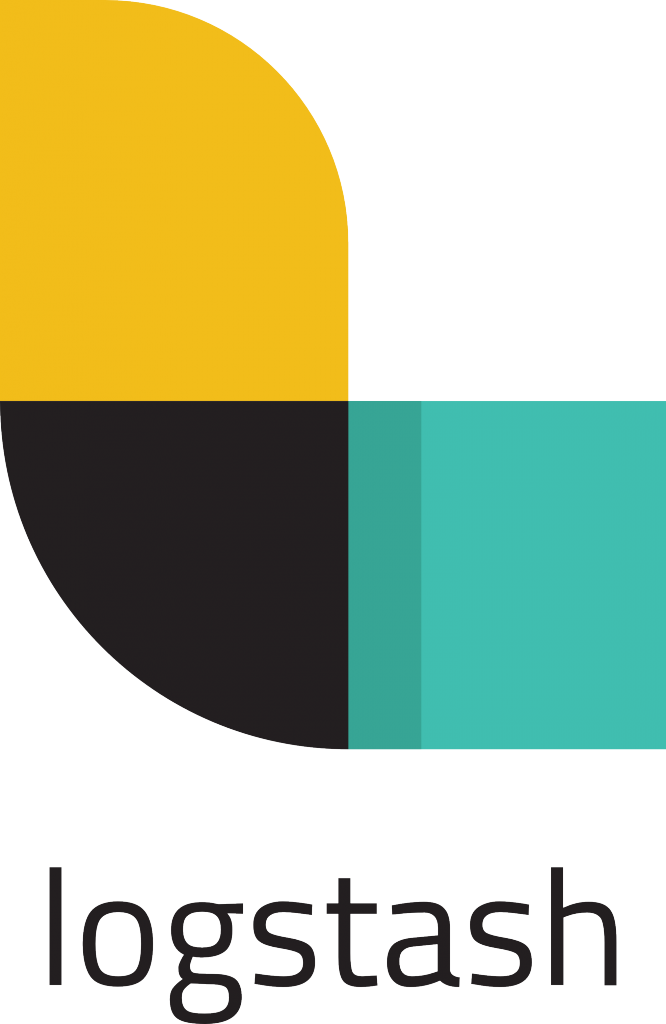 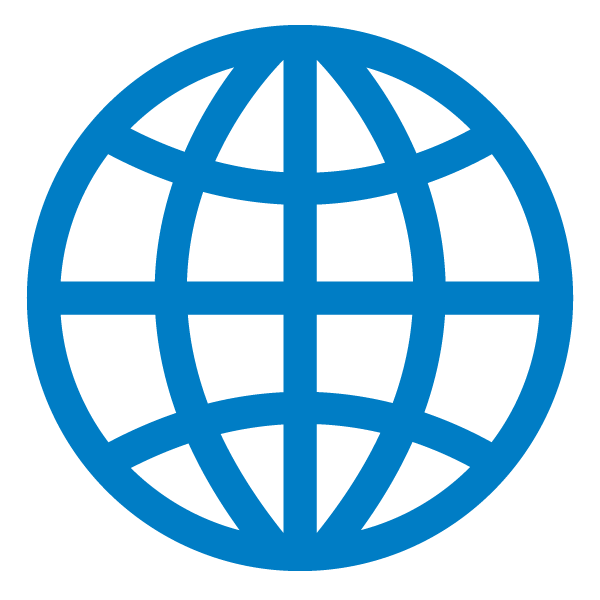 Site Web
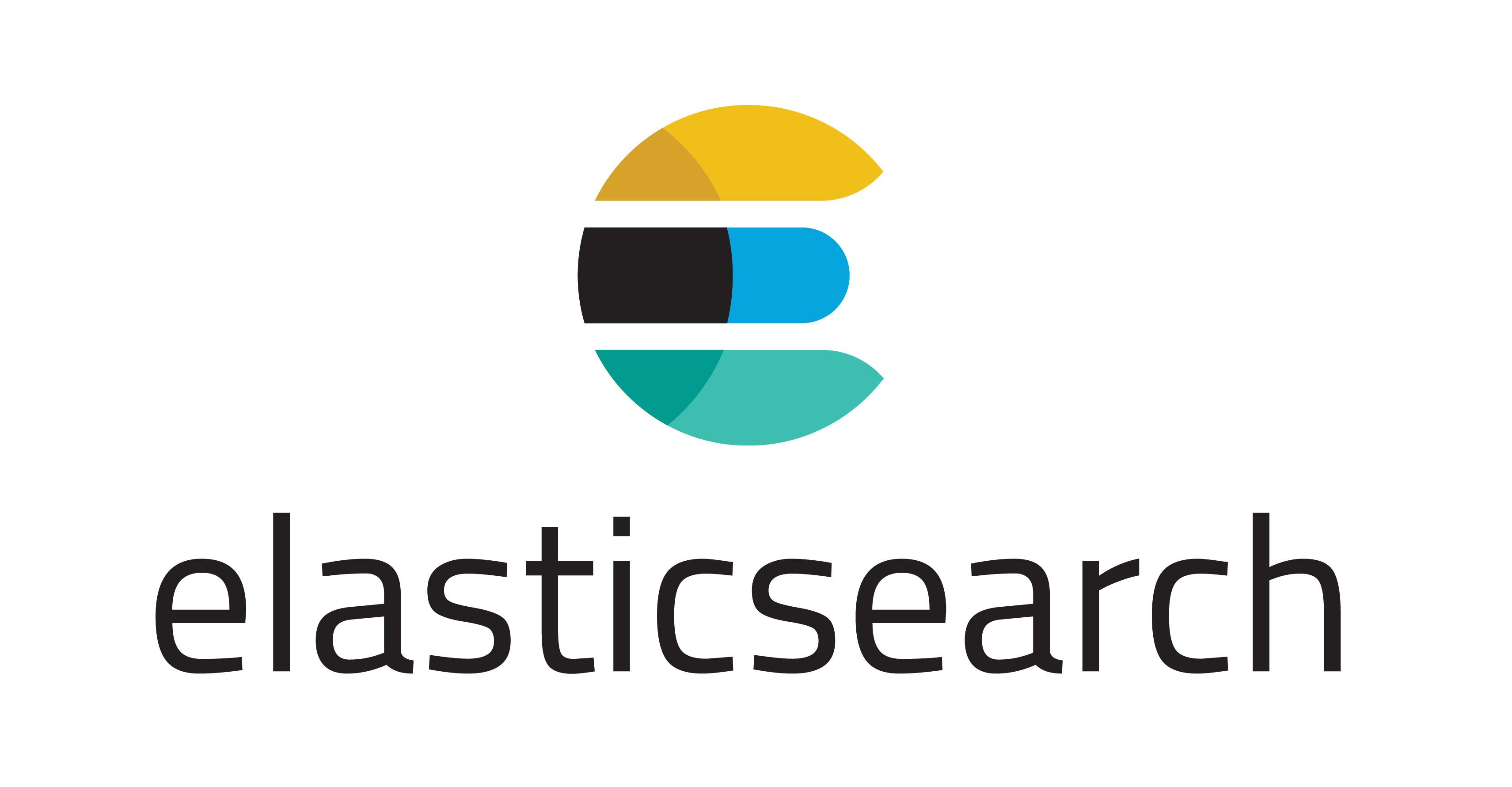 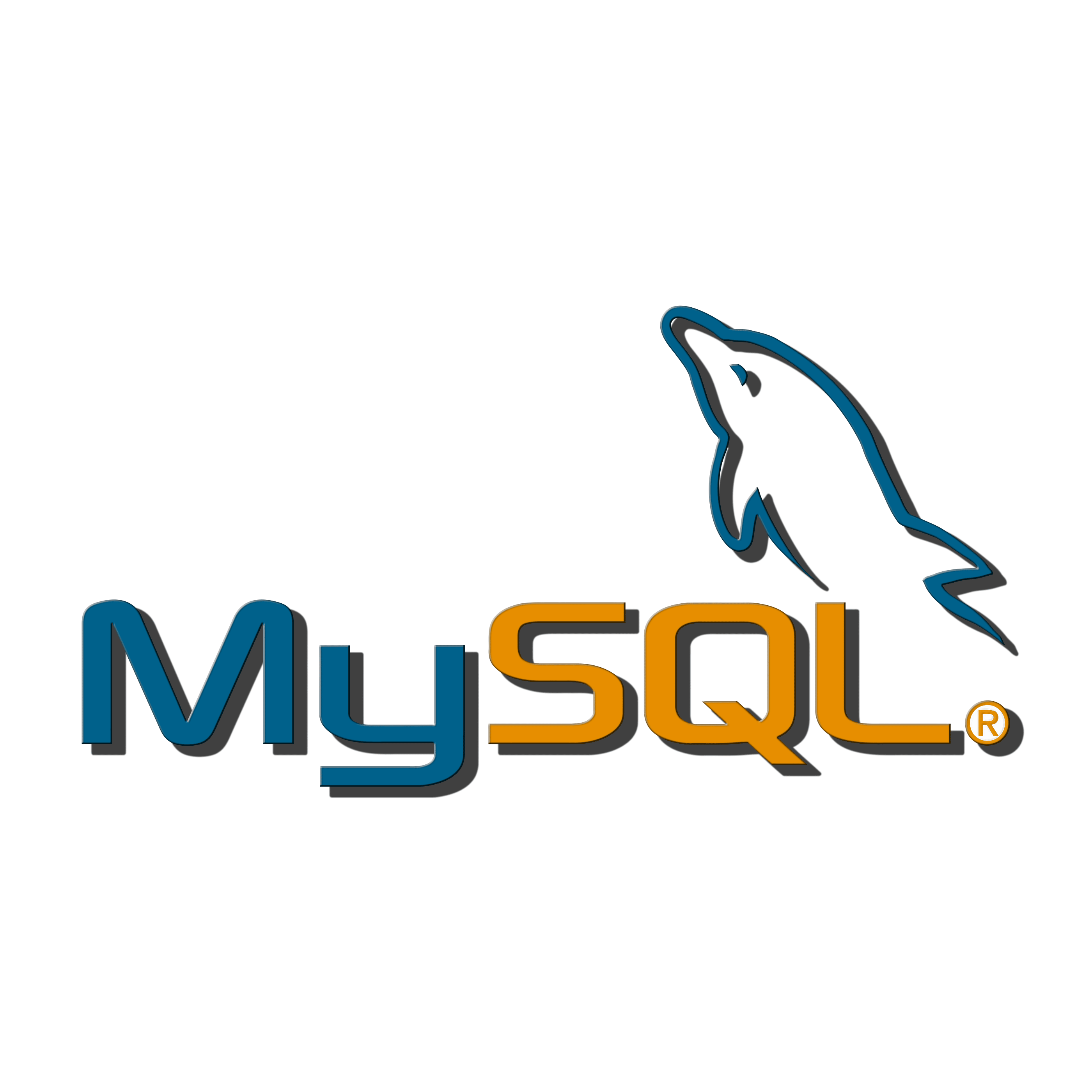 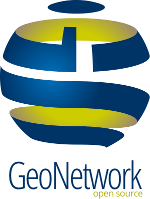 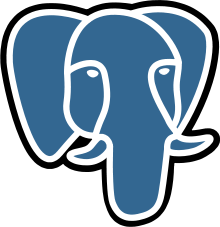 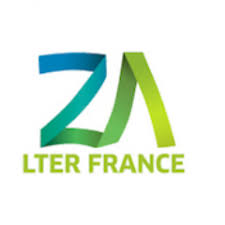 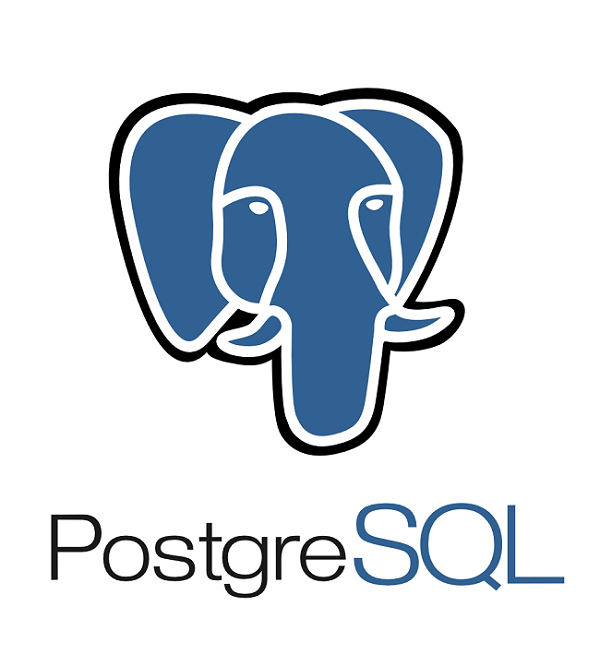 7
Réseau de capteurs sans fils
Fichiers (au mesocentre)
Description des données
Flux
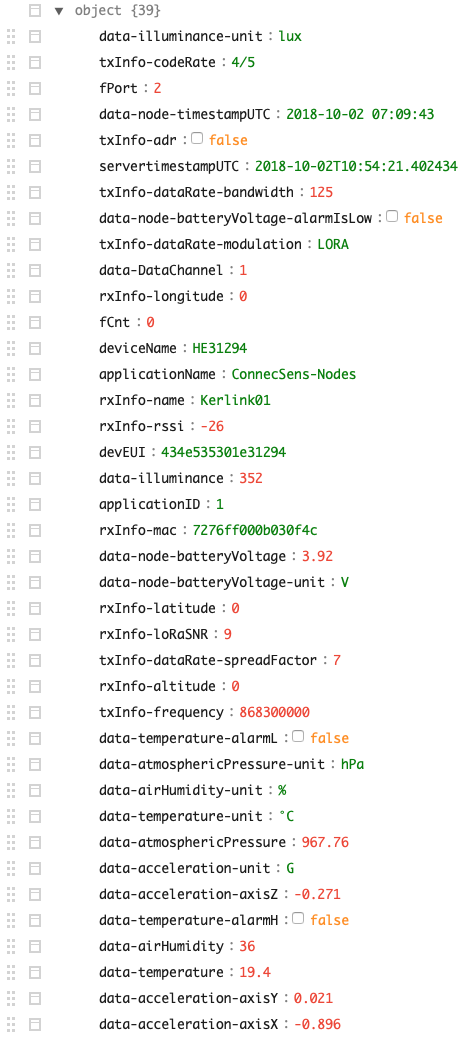 Json Elasticsearch
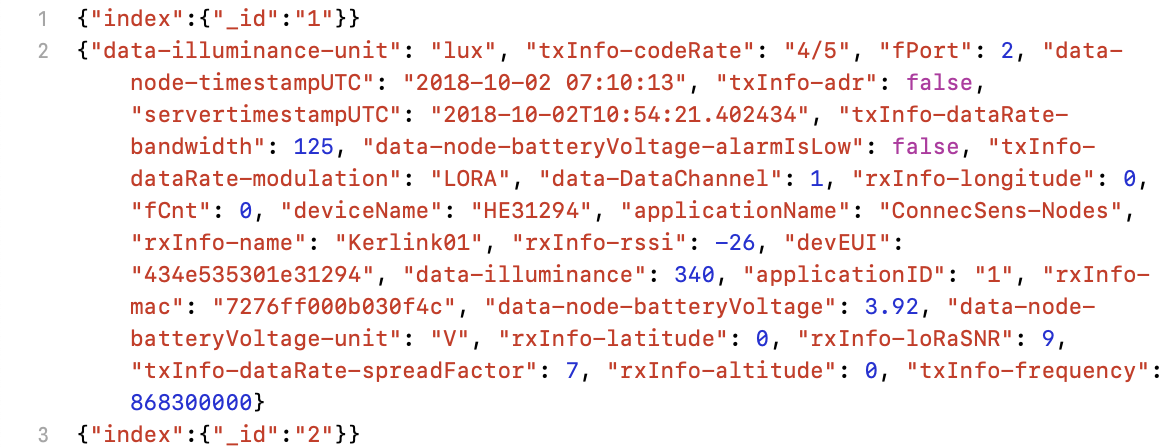 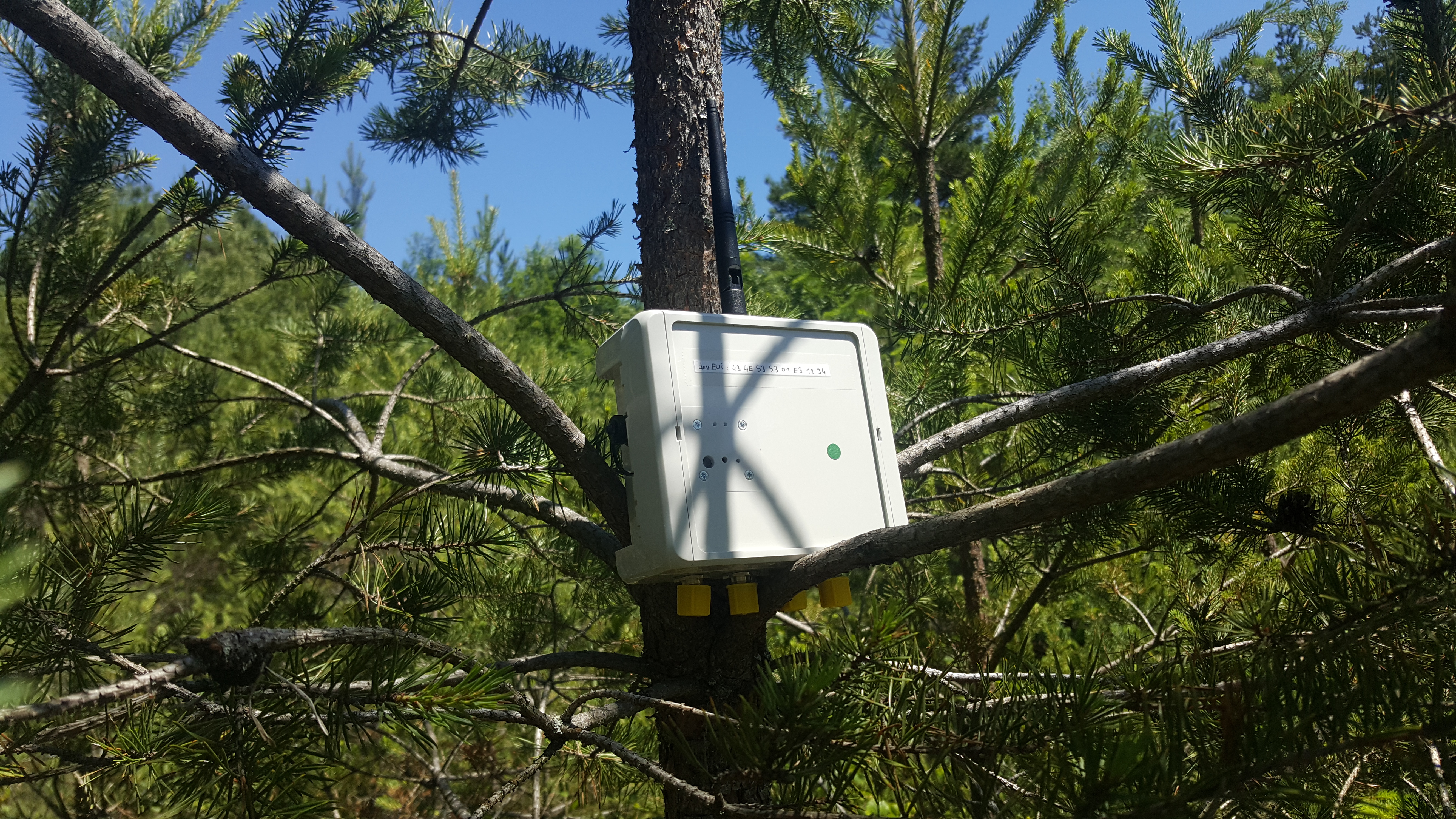 //
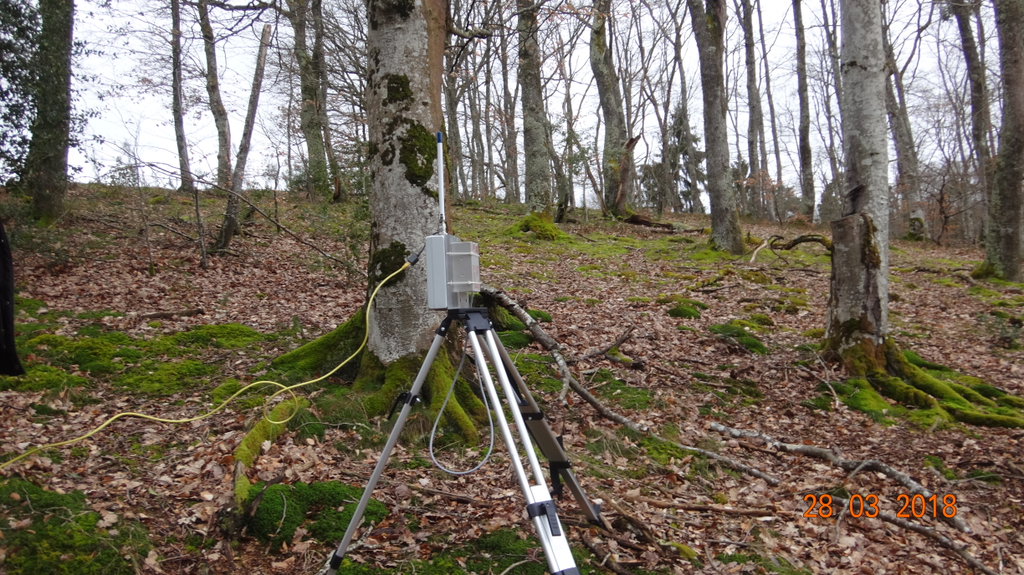 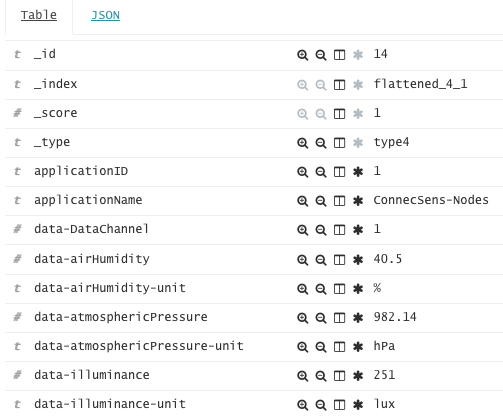 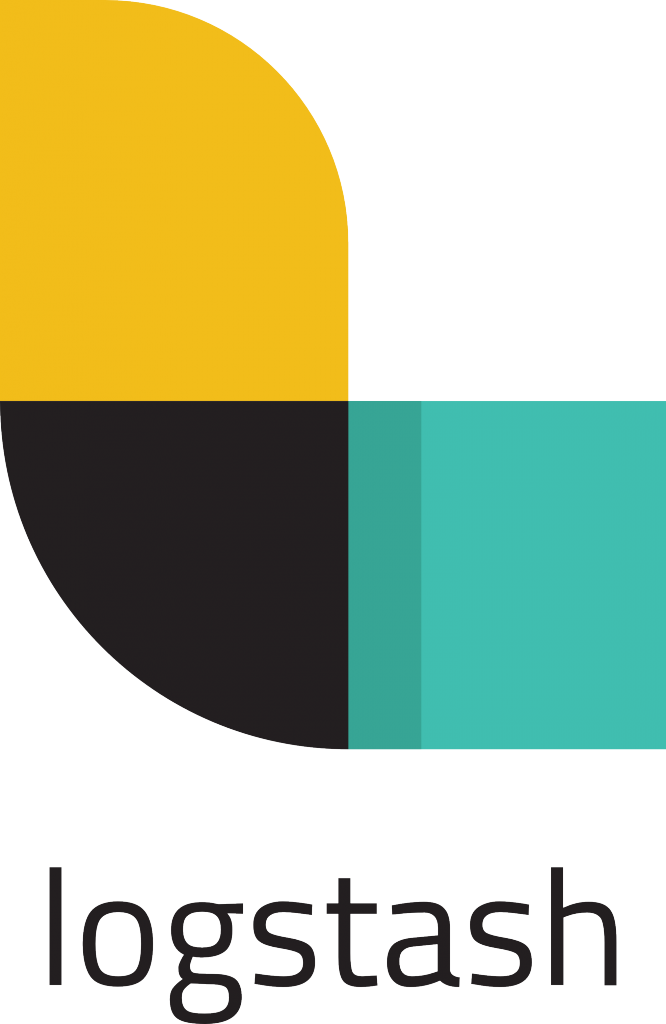 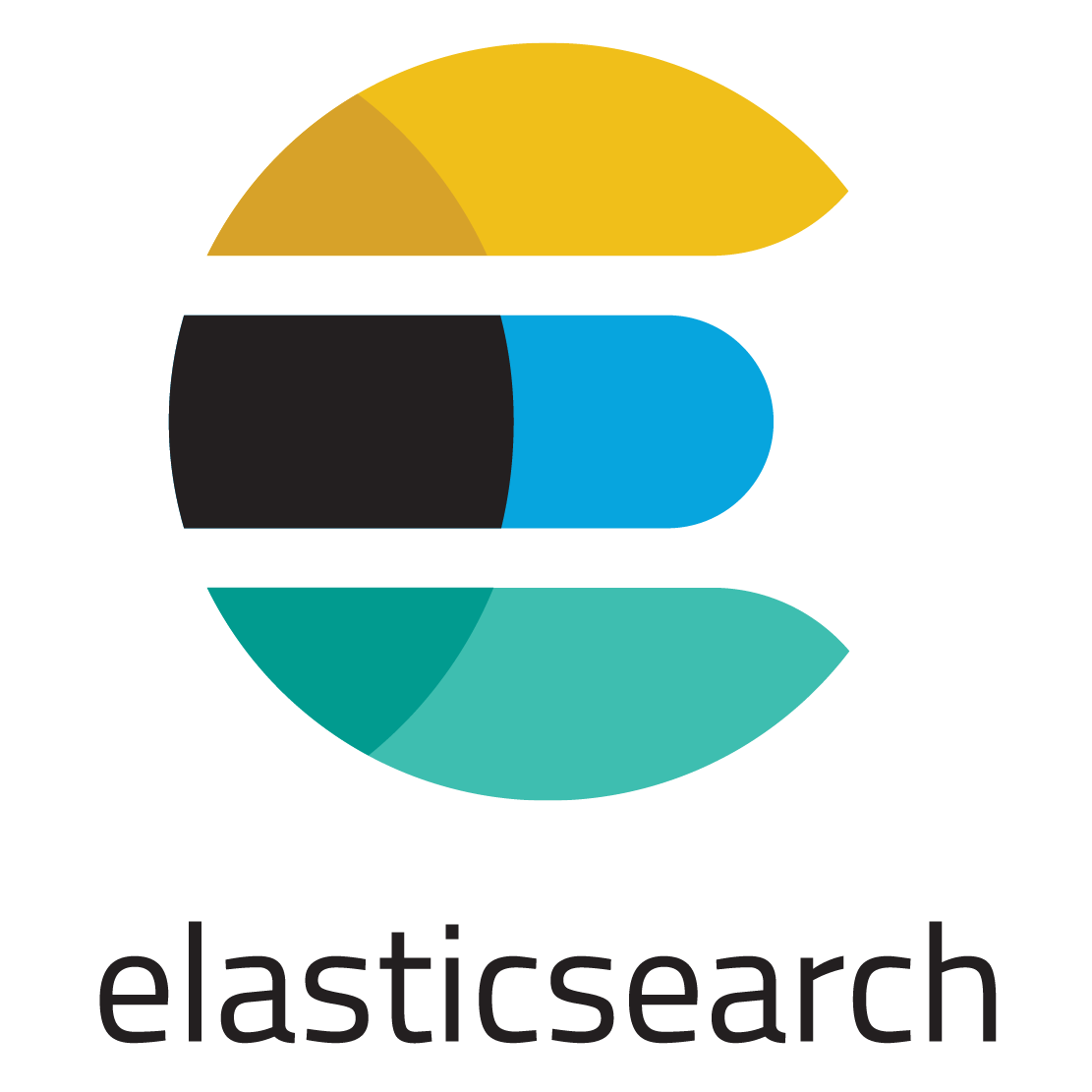 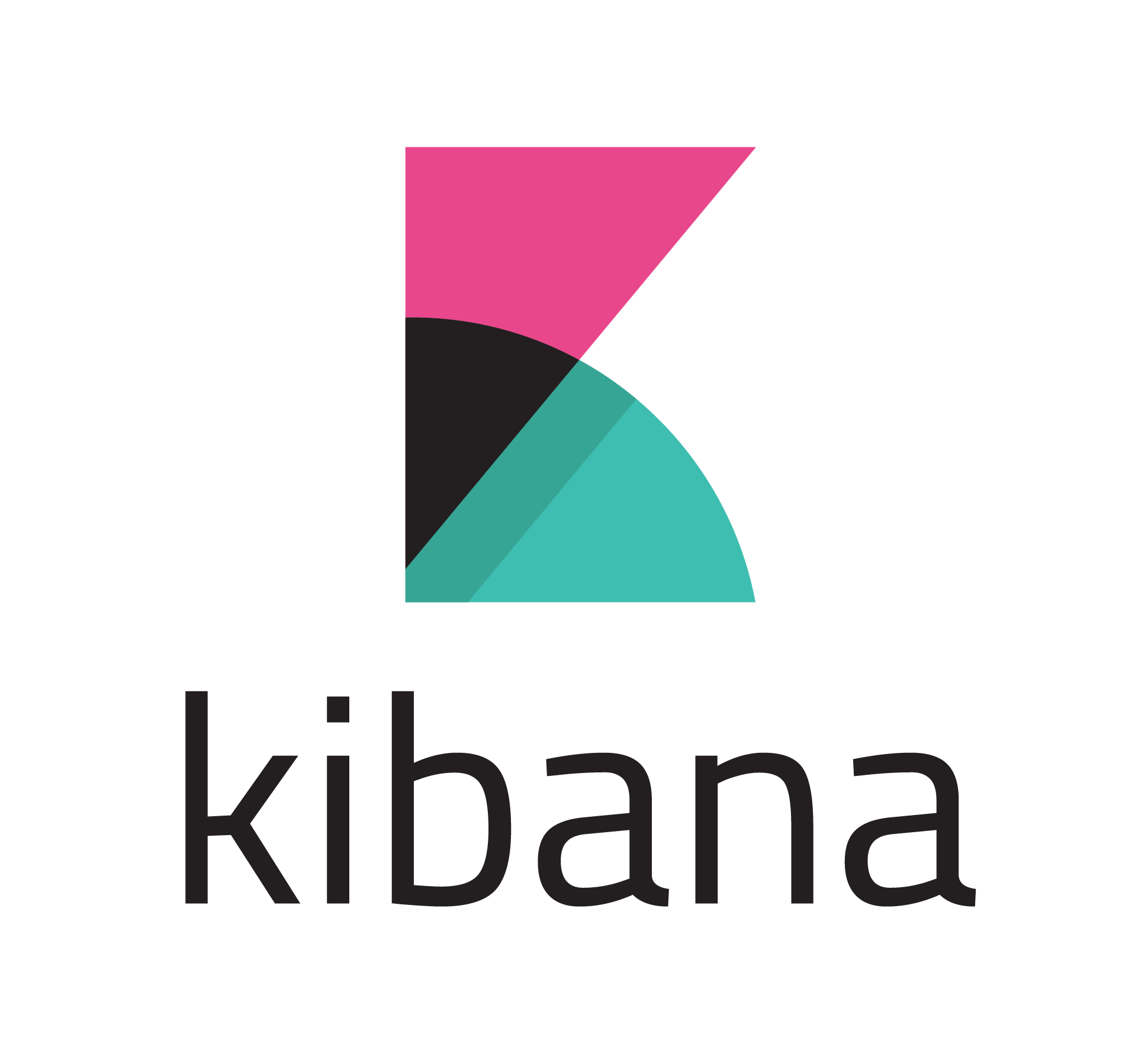 8
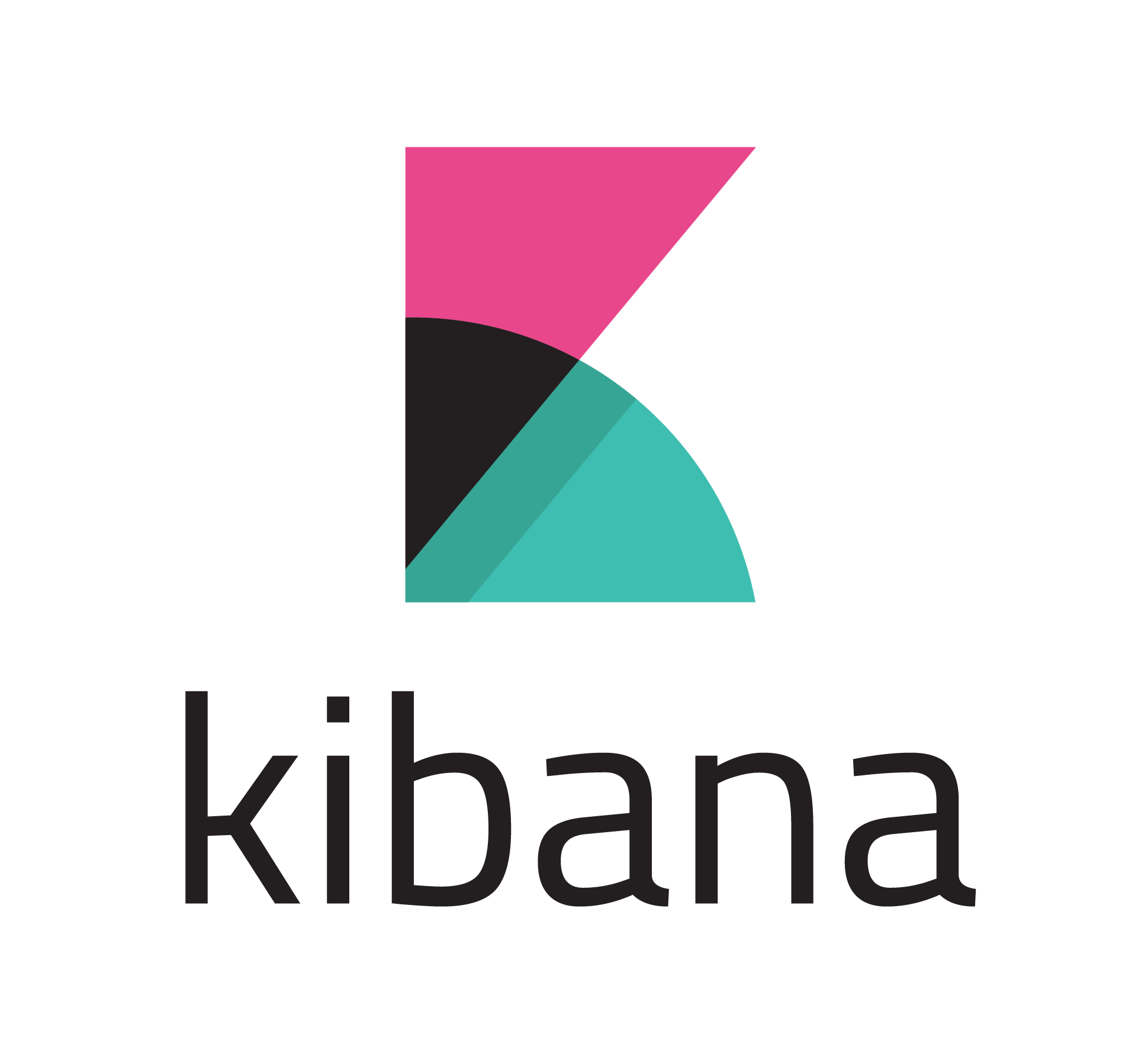 [Speaker Notes: JSON]
Éléments du CEBATraitement de flux de capteurs
9
Éléments du CEBATraitement de flux de capteursAydat - bouée
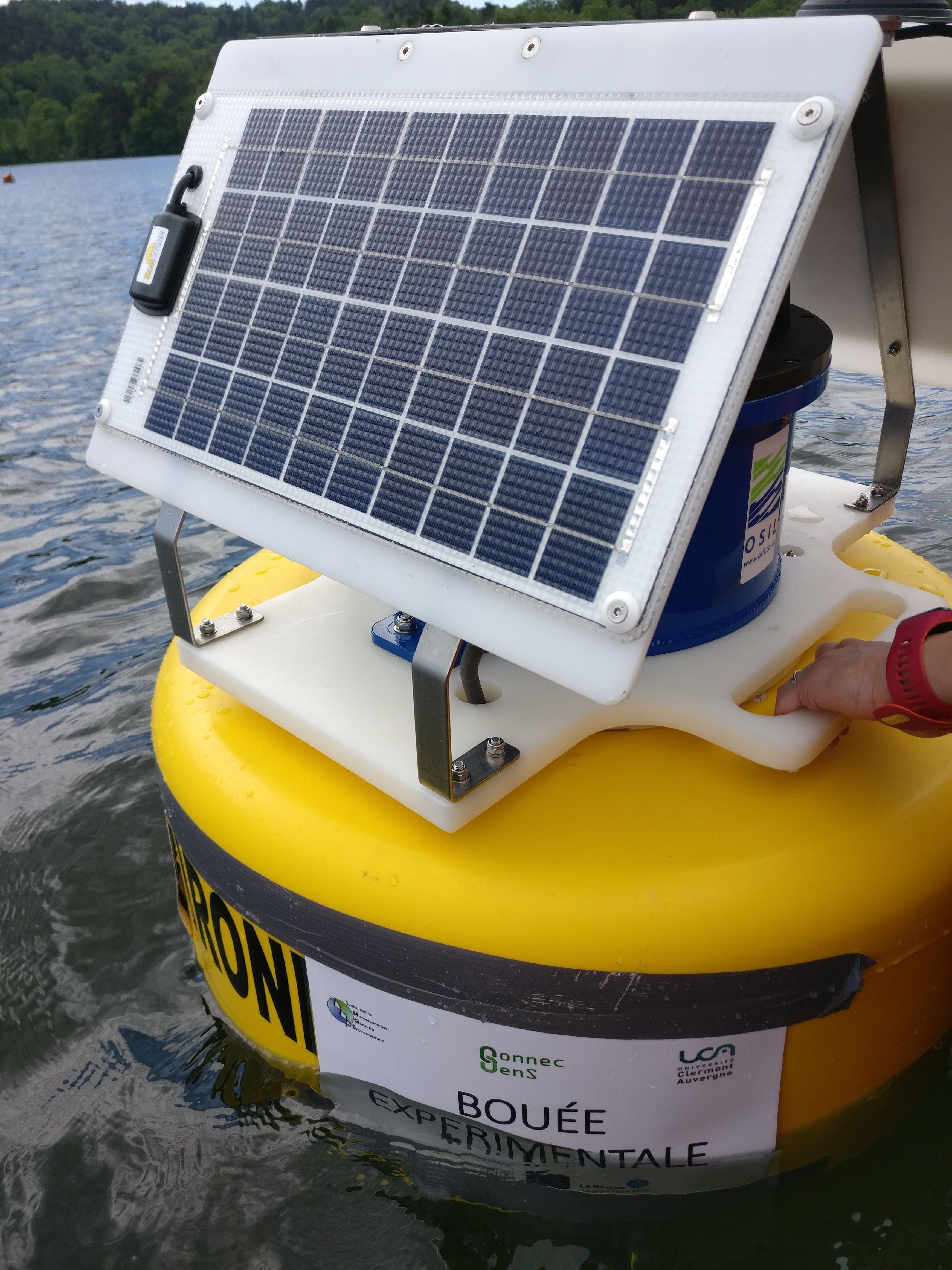 Description des données
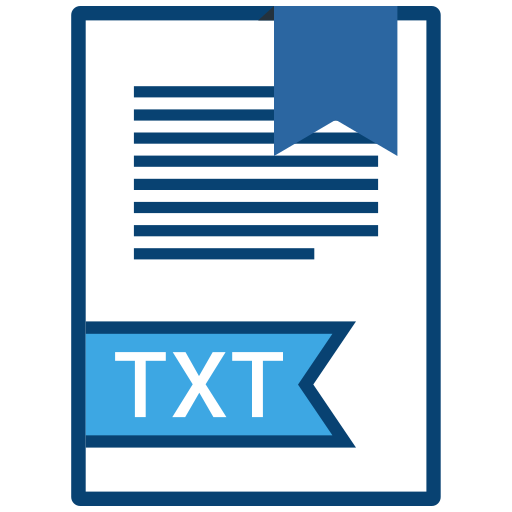 Flux
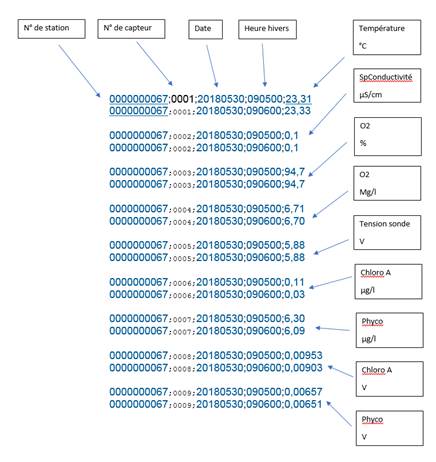 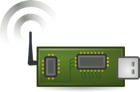 Capteurs
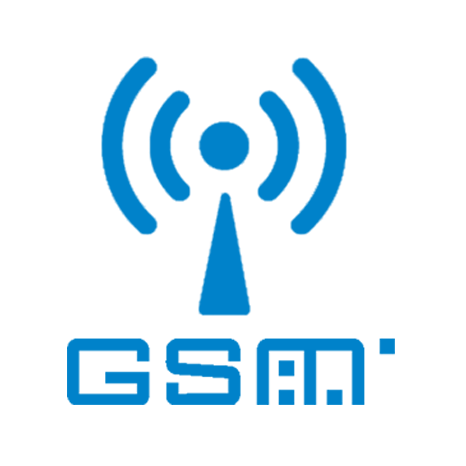 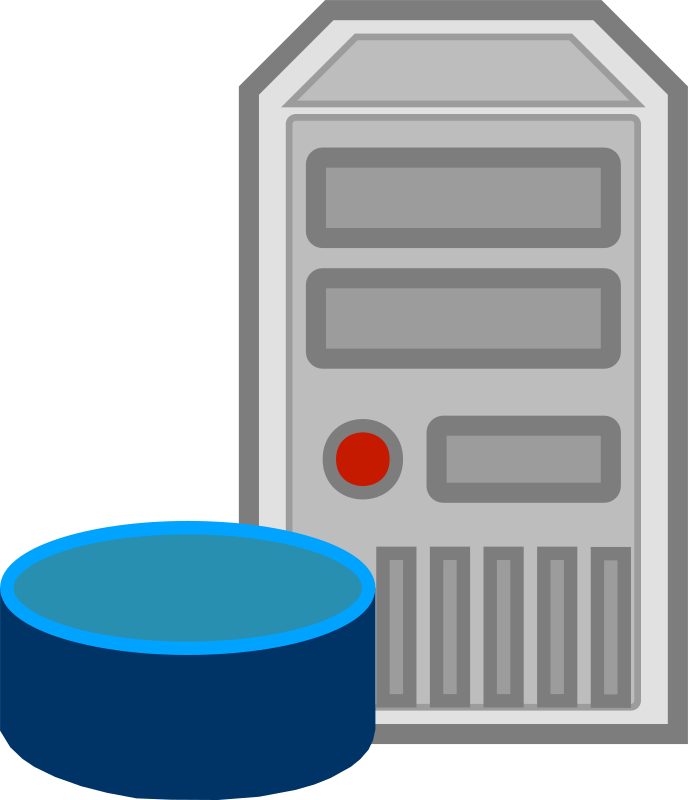 Serveur
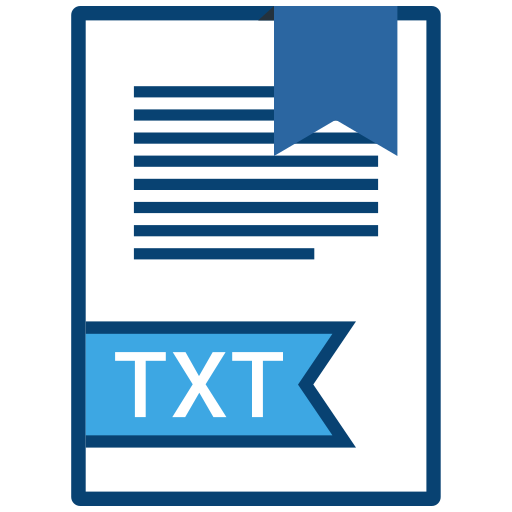 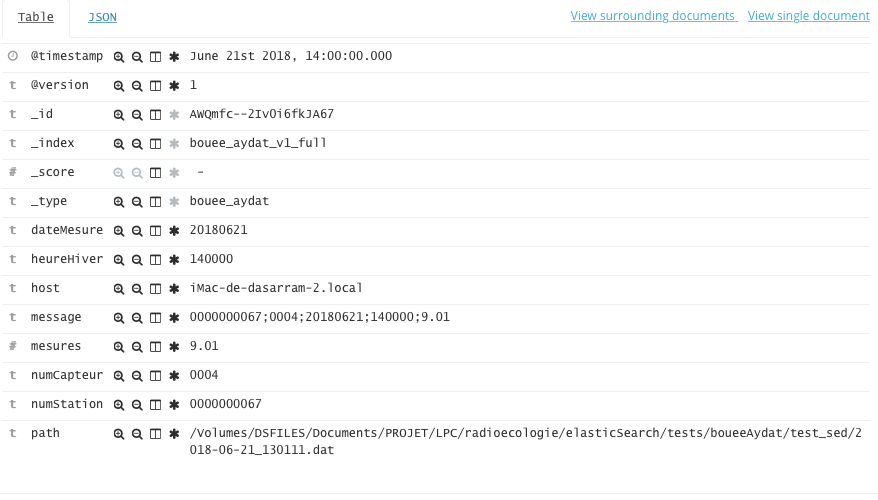 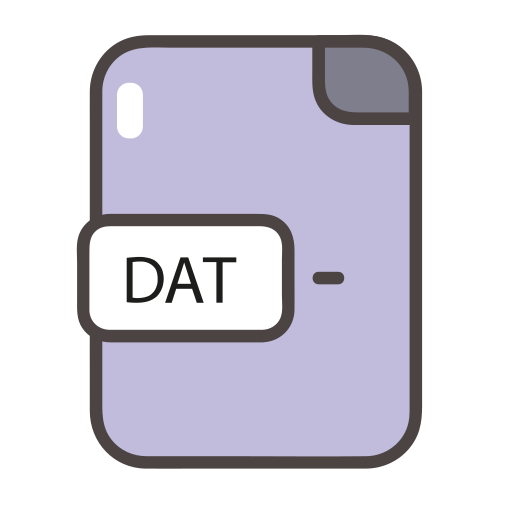 //
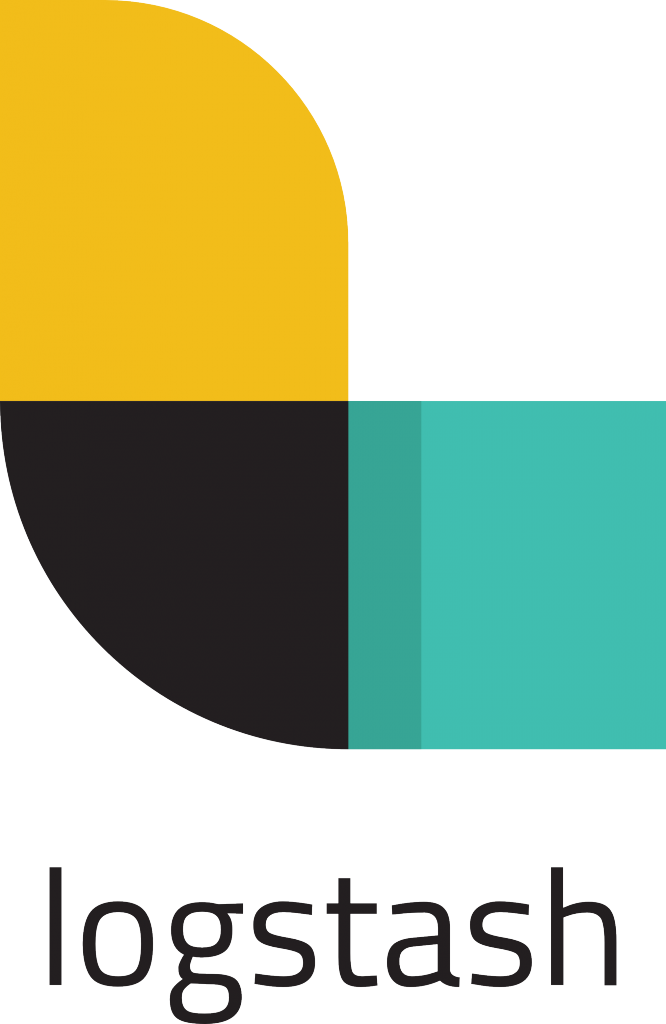 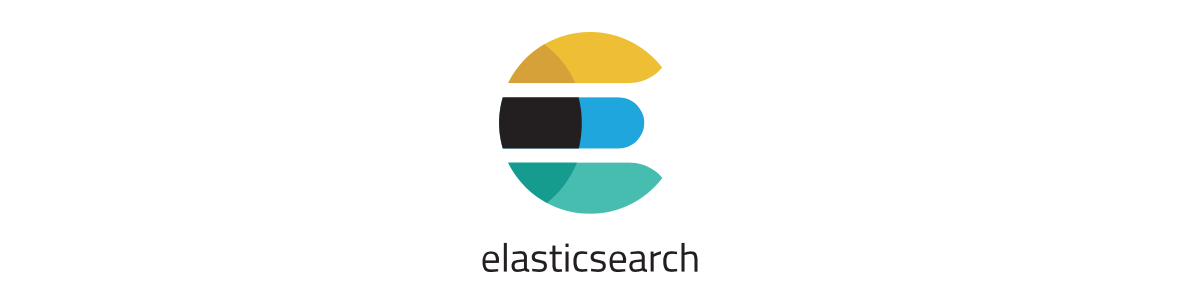 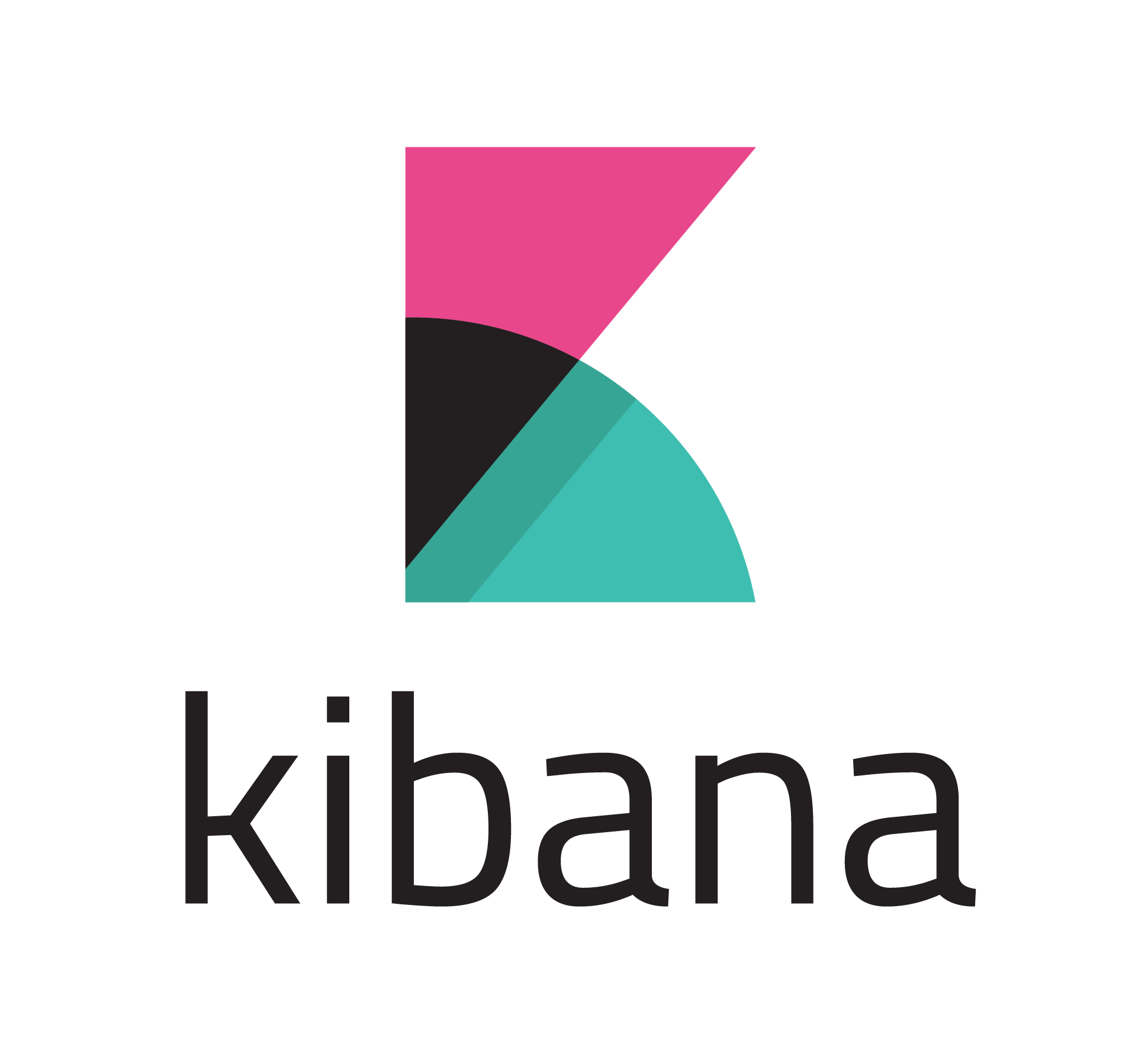 10
Graphique de plusieurs capteurs @ nombre de mesures
Éléments du CEBATraitement de flux de capteurs - Aydat - bouée
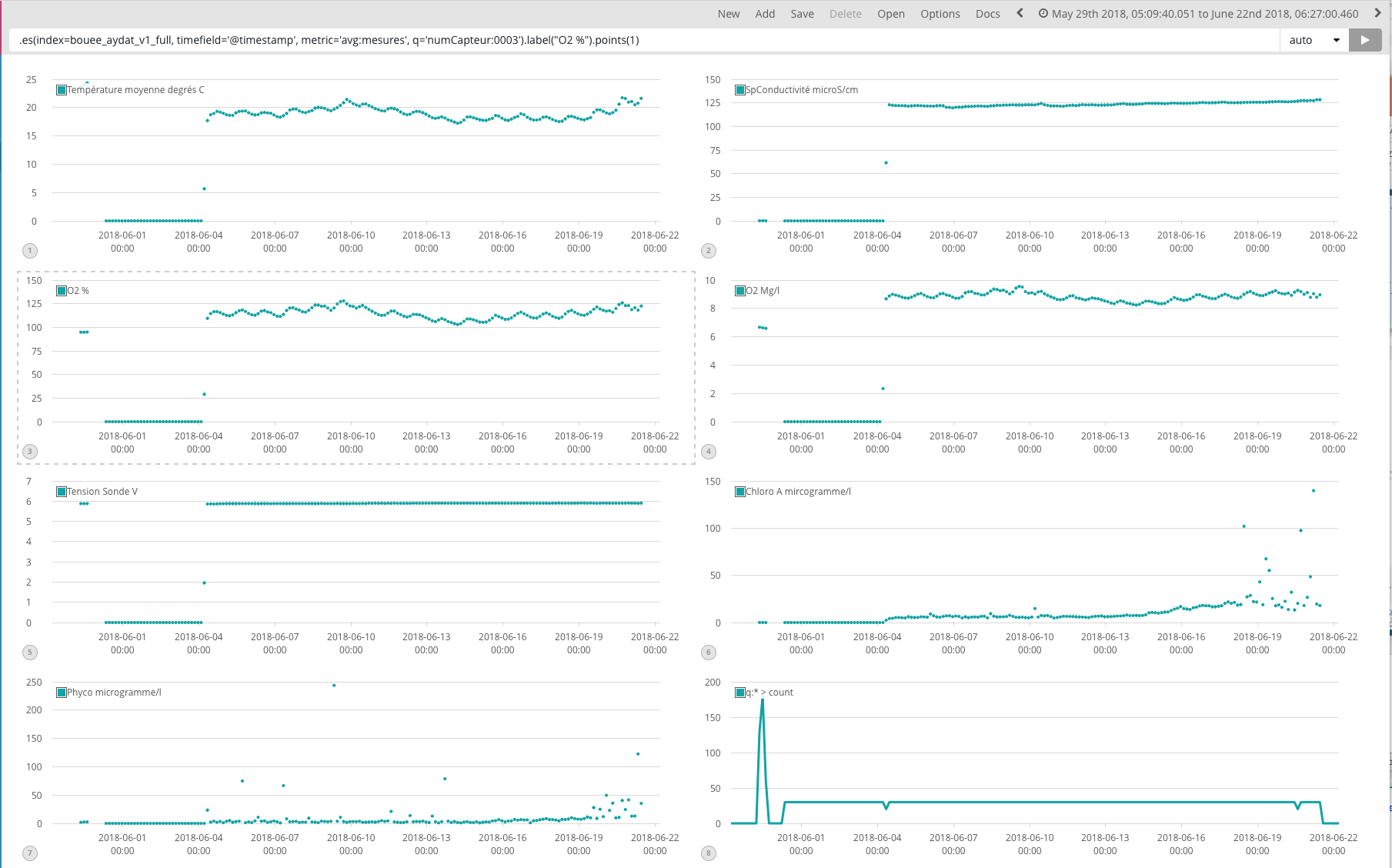 11
Éléments du CEBATraitement de flux de capteurs - offlineZATU - radioactivité
Description des données
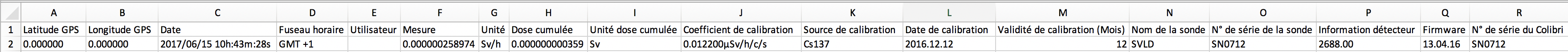 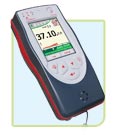 Mesures provenant d’un Colibri (csv) :
Positionnement GPS de chaque mesure
Niveau de radioactivité
Flux
Fichiers
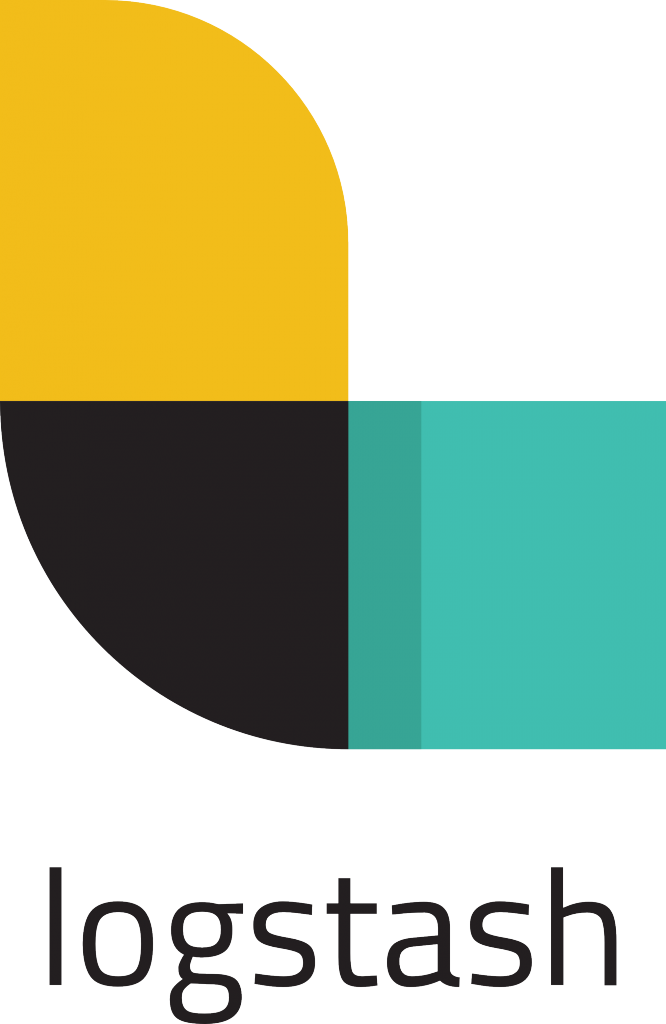 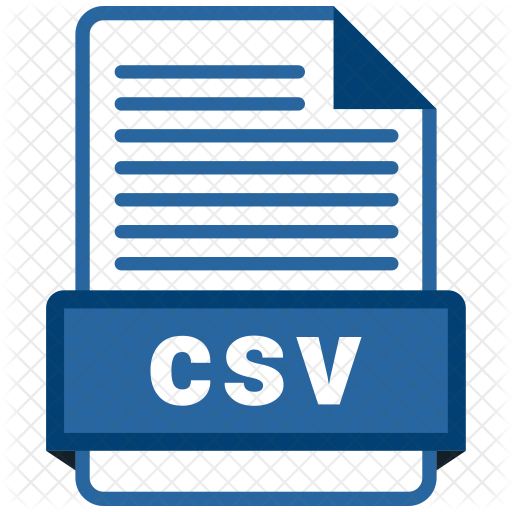 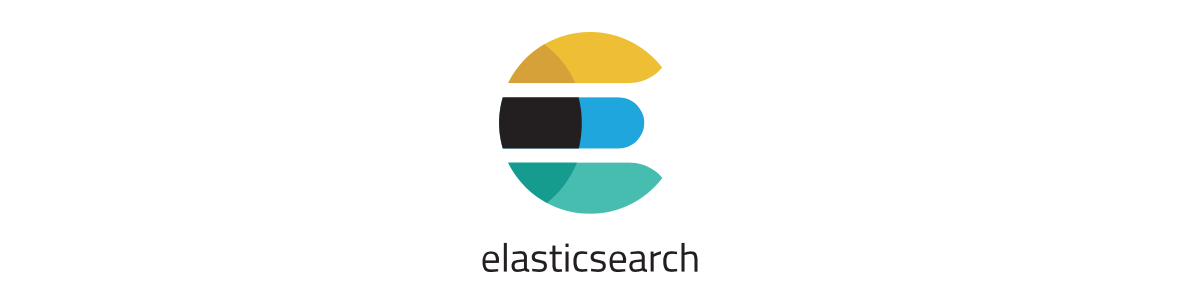 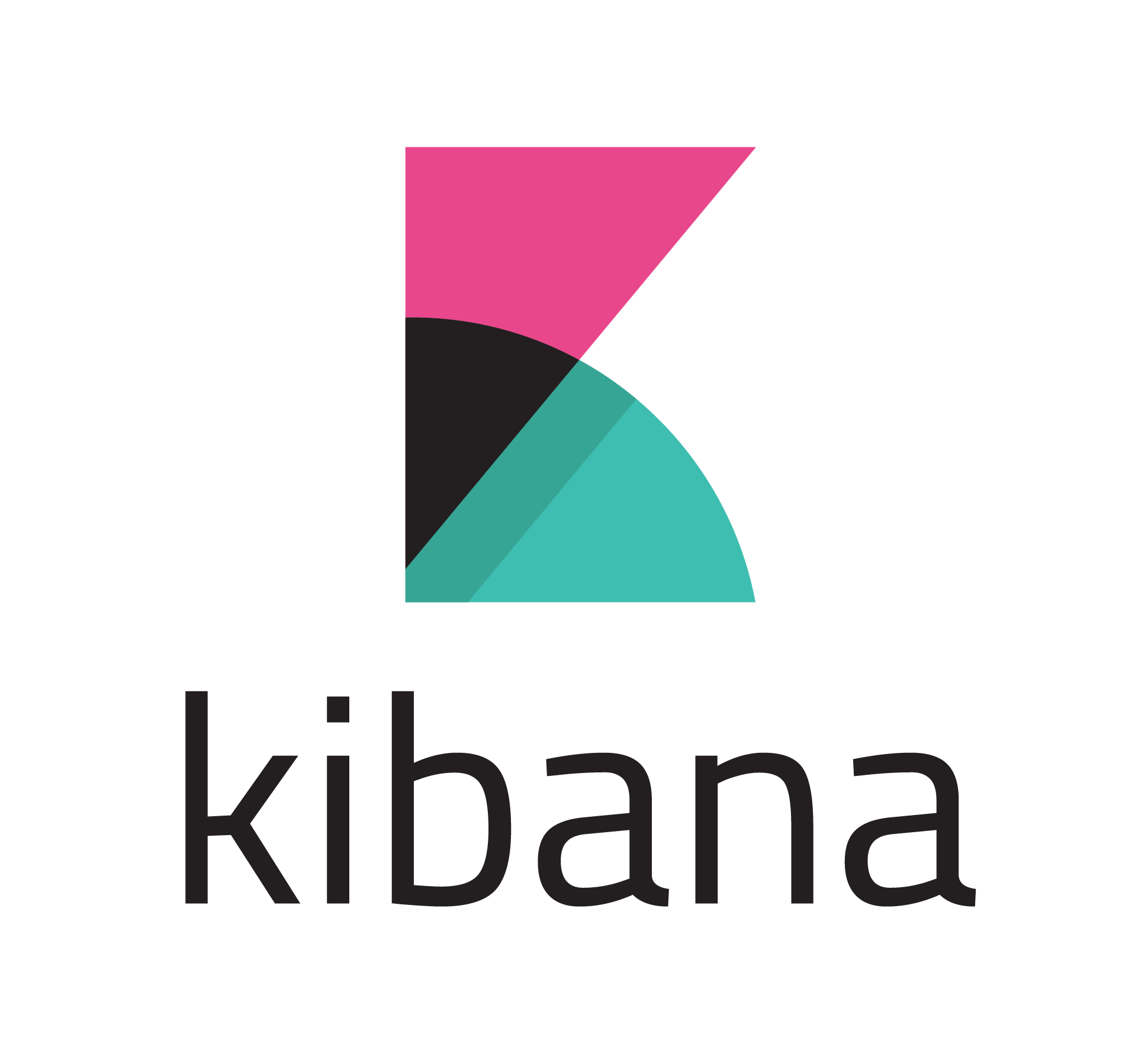 //
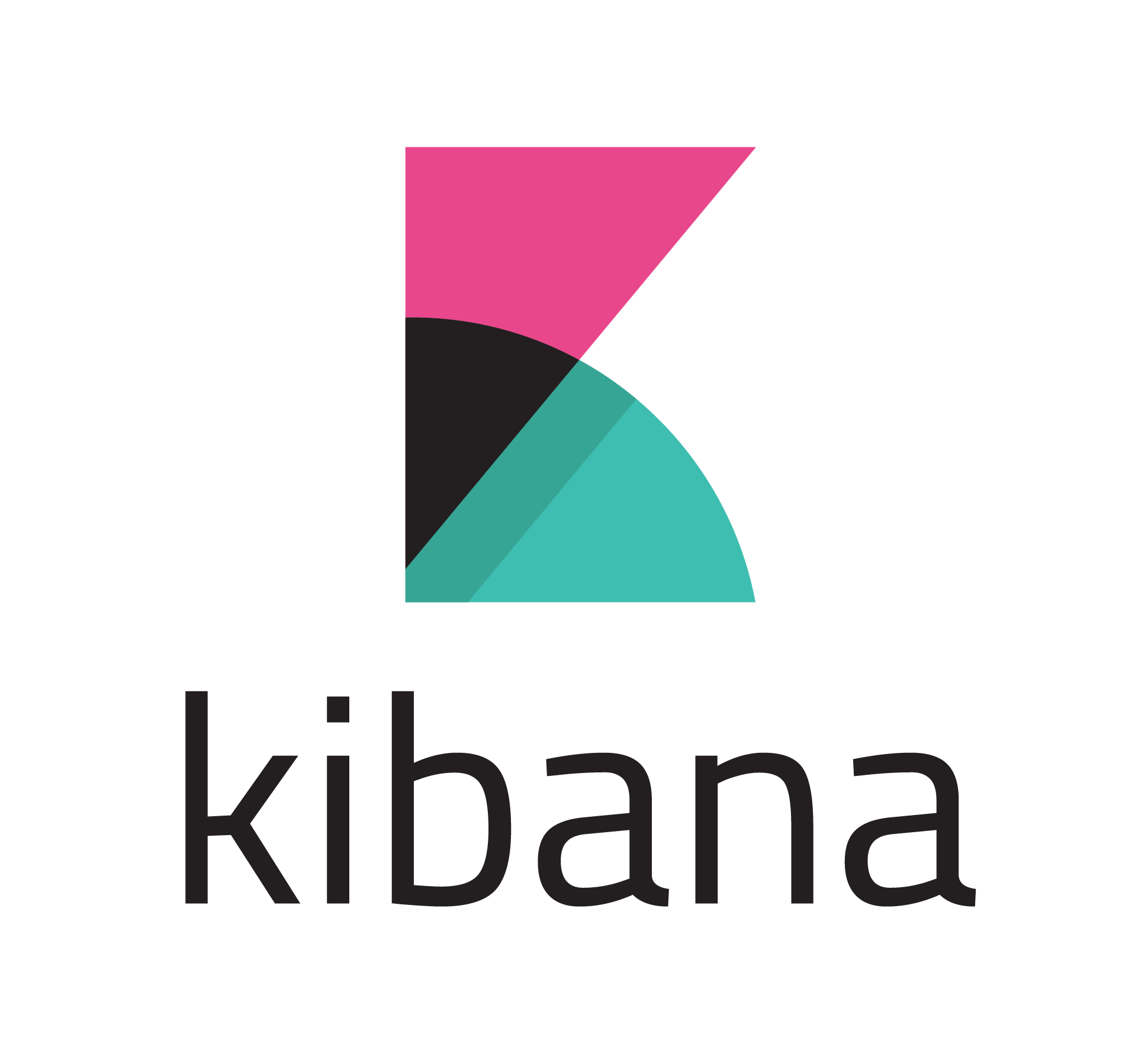 [Speaker Notes: CSV]
Catalogue de données
Fonctions principales
Dépôt
Outils de recherche
Association de métadonnées
Classement thématique
Fonctions Optionnelles
Embargo / Diffusion restreinte
Statistiques de consultation
Exposition en OAI-PMH
13
Catalogue de données
Intérêt du catalogage : 
Echange avec les partenaires extérieurs 
Visibilité interne des données disponibles
Thesaurus
Inconvénients
Métadonnées à renseigner
Ne traite pas les flux continus
14
La nature de la métadonnée des jeux de données
Données décrivant un jeu de données
Minimum: Quoi, Quand et Où
Flux de données de capteurs
Métadonnées standardisées et potentiellement extraites automatiquement
Ajout manuel
Liste de métadonnées épurée
Indexation
Proposition de métadonnées
Fiche de métadonnées épurée grâce à l’inter-ZA (90 % INSPIRE)
Jeu de données moissonnable et disponible depuis l’extérieur
Title, Abstract, Start_date, End_date, Inspire_themes…
Utilisation de thésaurus (Envthes, Gemet…)
Conclusions
Architecture de préproduction
en cours de test
à compléter
Usage catalogue en cours
17
Equipe
Alexandre Claude	suite elastic & architecture
David Sarramia	suite elastic
Francis Ogereau	Web, data-catalog
Jérémy Mezhoud	Base de données
Estelle Théveniaud	Geolab
Mésocentre : 
Antoine Mahul, David Grimbichler  infrastructure, expertise technique
18
Merci de votre attention
19